Figure 7. Estimation of the proportion of PV-expressing axoaxonic, basket, and bistratified cells in the pyramidal cell ...
Cereb Cortex, Volume 17, Issue 9, September 2007, Pages 2094–2107, https://doi.org/10.1093/cercor/bhl117
The content of this slide may be subject to copyright: please see the slide notes for details.
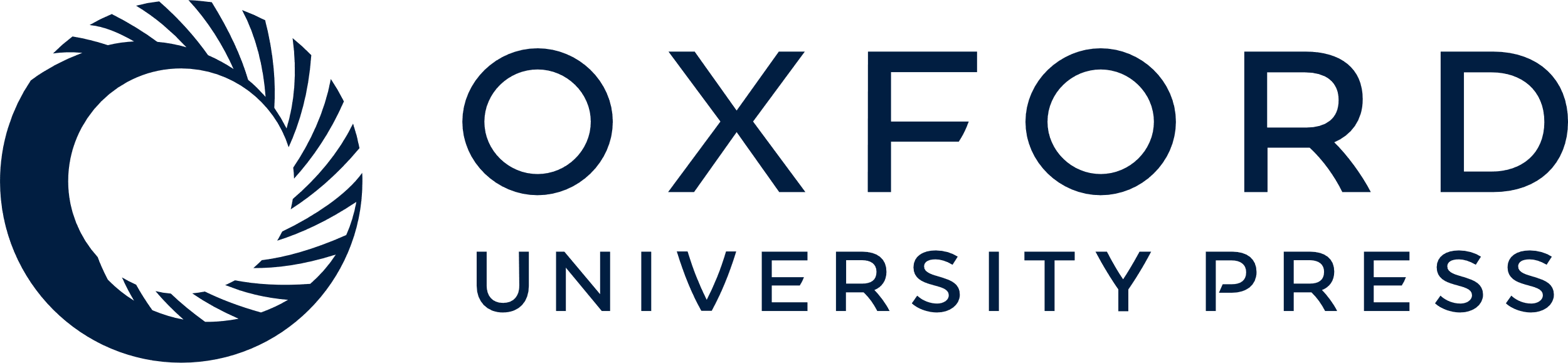 [Speaker Notes: Figure 7. Estimation of the proportion of PV-expressing axoaxonic, basket, and bistratified cells in the pyramidal cell layer using triple immunofluorescence with antibodies to PV, α1-GABAAR, and SOM. Each PV-positive cell in the pyramidal cell layer was photographed; immunoreactivity for SOM indicated a bistratified cell; visually scored weak or strong α1-GABAAR immunoreactivity in SOM-negative cells indicated axoaxonic or basket cells, respectively. Data represent mean ± standard deviation from 3 different rats.


Unless provided in the caption above, the following copyright applies to the content of this slide: © The Author 2006. Published by Oxford University Press. All rights reserved. For permissions, please e-mail: journals.permissions@oxfordjournals.org]